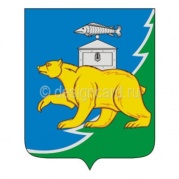 Нязепетровский муниципальный район
Основные итоги исполнения бюджета Нязепетровского муниципального района 
за 2020 год
Докладчик: Заместитель главы по экономике и финансам 
М.В. Горбунова

31 мая 2021 года
Нязепетровск
1
Показатели исполнения бюджета Нязепетровского муниципального района за 2020год
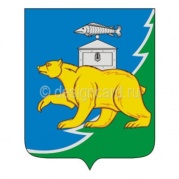 млн. руб.
Структура доходов бюджетаНязепетровского муниципального района за 2020 год
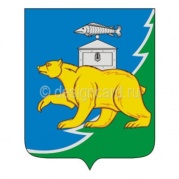 Динамика изменения доходов бюджета в 2020 году  к  2019 году
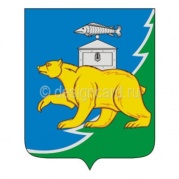 МЛН.РУБ.
[Speaker Notes: Слайд исправлен]
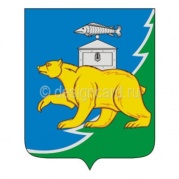 Структура налоговых и неналоговых доходов бюджета Нязепетровского муниципального района за 2020 год  (тыс.руб.)
Структура собственных налоговых и неналоговых доходов бюджета Нязепетровского муниципального района за 2020 год - 168,2 (млн. руб.)
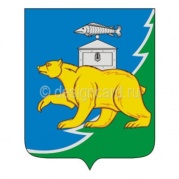 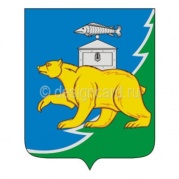 Безвозмездные поступления из областного бюджета в бюджет Нязепетровского муниципального района в 2020 году
тыс. руб.
[Speaker Notes: Слайд исправлен]
Структура  безвозмездных поступлений в бюджет  Нязепетровского  муниципального  района за  2020 год - 695,6 млн. руб.
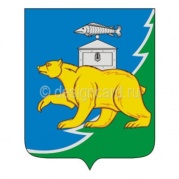 Функциональная структура расходов бюджета Нязепетровского муниципального района за 2020 год – 871,5 млн. руб.
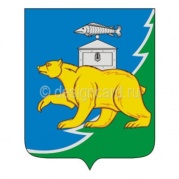 Расходы бюджета Нязепетровского муниципального района за счёт собственных ресурсов в 2020 году  –  413,1 млн. руб.
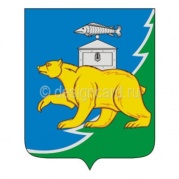 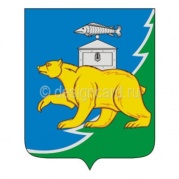 Ведомственная структура расходов бюджета Нязепетровского муниципального района в 2020 году –  871,5 млн.руб.
[Speaker Notes: Слайд исправлен]
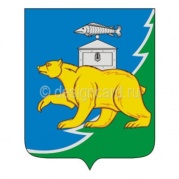 Расходы по муниципальным программам из бюджета Нязепетровского  муниципального района в 2020 году
МЛН.РУБ.
[Speaker Notes: Слайд исправлен]
Основные расходы бюджета Нязепетровского  муниципального района в рамках  муниципальных  программ за 2020 год – 780,7 (млн. руб. )
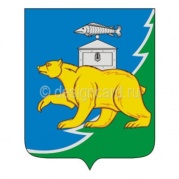 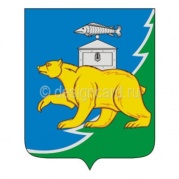 Структура расходов по межбюджетным трансфертам из бюджета Нязепетровского муниципального района за 2020 год – 72,0 млн.руб.
Структура расходов по межбюджетным трансфертам из бюджета Нязепетровского муниципального района в разрезе поселений за 2020 год – 72,0 млн.руб.
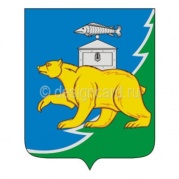 Динамика дебиторской и кредиторской задолженности по бюджету Нязепетровского муниципального района в 2020 году
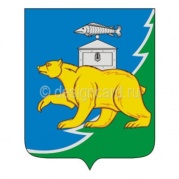 МЛН.РУБ.
(+208,3 млн.руб.
(+167,4 млн.руб.
[Speaker Notes: Слайд исправлен]
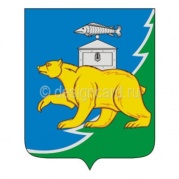 Нязепетровский муниципальный район
Благодарю за внимание!
17